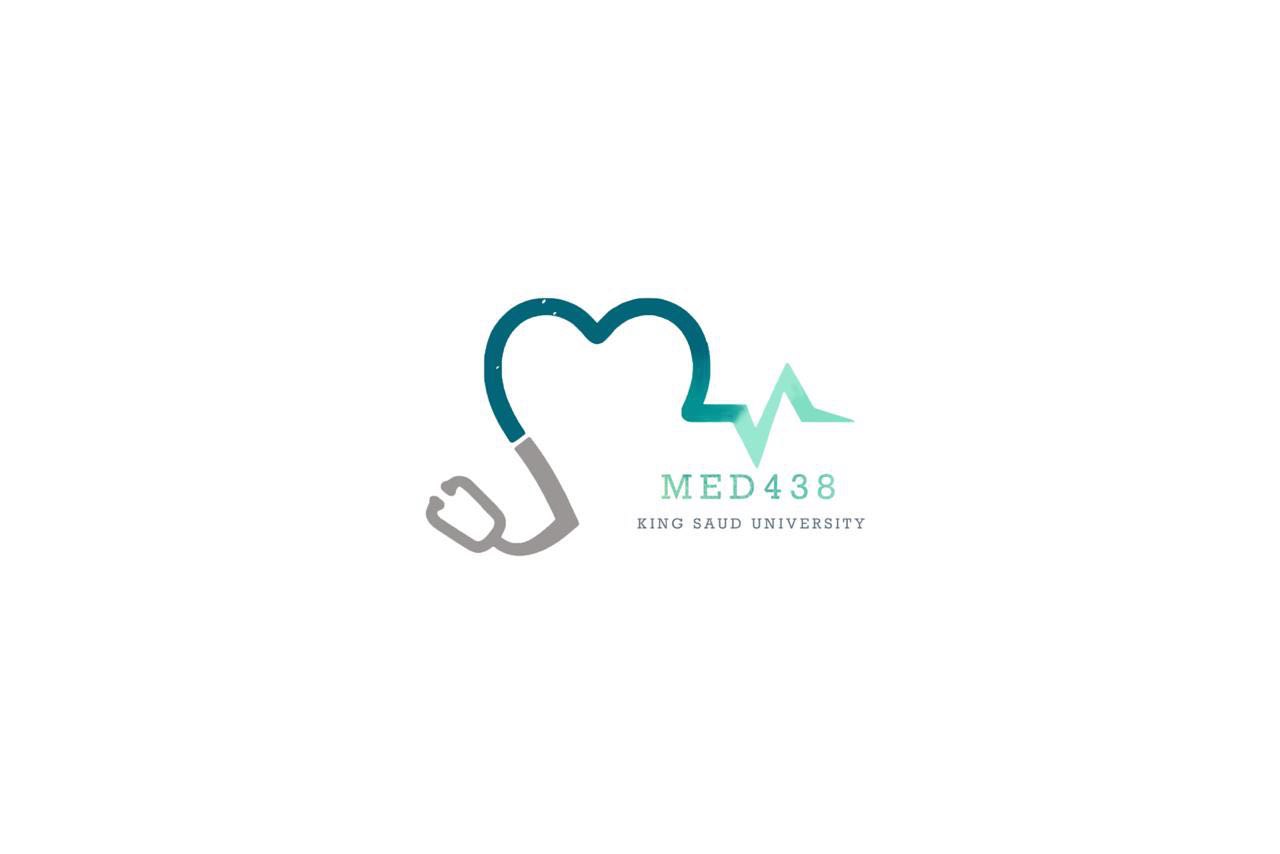 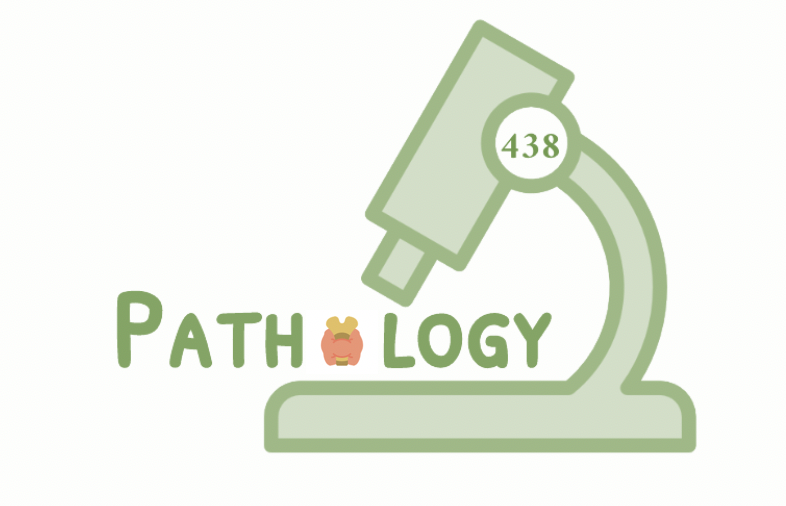 Diabetes mellitus
Understand the structure of the pancreas and have a basic understanding of its function.
Understand the pathogenesis and major histopathological changes seen in diabetes mellitus type 1 and type 2.
Recognize the major complications of diabetes mellitus.
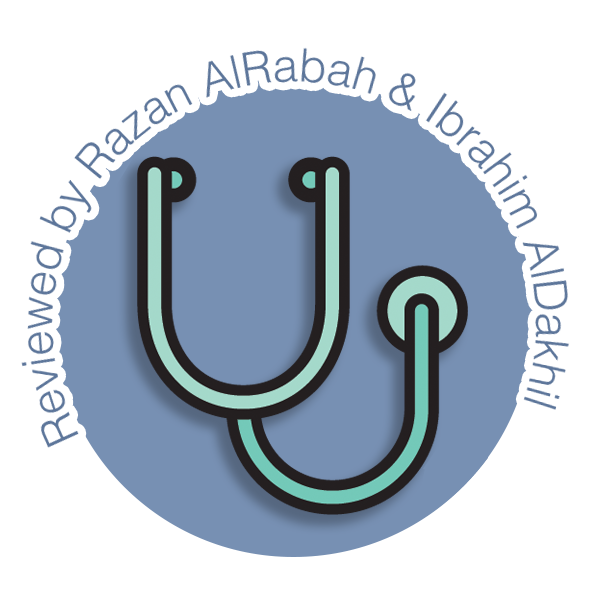 Editing File
Diabetes mellitus
Introduction
Group of metabolic disorders characterized by hyperglycemia. 
Hyperglycemia due to: defect in insulin secretion, action, or most commonly, both.
It is the leading cause of end-stage renal disease, adult-onset blindness, and nontraumatic lower extremity amputations in USA.
Prediabetes
Impaired glucose tolerance.
Elevated blood sugar that does not reach the criteria for diagnosis of diabetes.
¼ of individuals with prediabetes and additional risk factors such as obesity and family history will develop overt diabetes in the next 5 years.
They have elevated risk of cardiovascular disease.
Manifestations
Triad of diabetes: Polyuria, polydipsia and polyphagia.
In severe cases, ketoacidosis, all resulting from metabolic derangements.
The combination of polyphagia and weight loss.
Diagnosis
Normal blood glucose level = 70 to 120 mg/dl.
Diagnostic criteria for diabetes:
All tests need to be repeated and confirmed on a separate day, except the random glucose test.
The ADA recommends maintaining HbA1C below 7% to reduce risk of complications.
Acute conditions associated with stress, such as severe infections, burns, or trauma, can lead to transient hyperglycemia due to secretion of hormones such as catecholamines and cortisol that oppose the effects of insulin. 
The diagnosis requires persistence hyperglycemia and resolution of the acute illness.
1- It is used to measure glycemic control over long periods of time (2-3 months); the measure of nonenzymatic glycosylation to Hb in RBCs
Diabetes mellitus
Classification
Type 1 diabetes
Autoimmune disease characterized by gradual process of pancreatic β-cell destruction and an absolute deficiency of insulin.
5% to 10% of all cases.
Most common subtype diagnosed in patients < 20 years of age.
Although beta cell destruction is a gradual process, the transition from impaired glucose tolerance to overt diabetes may be abrupt.
Insulin replacement is the mainstay of treatment.
Pathogenesis
Islet destruction caused primarily by failure of self-tolerance in T cells specific for beta cell antigens.
The classic manifestations of occur after >90% of the β cells have been destroyed.
Autoantibodies against β cell antigens, are detected in the blood of 70% to 80% of patients.
Genetic susceptibility: HLA-DR3, or DR4 and Several non-HLA genes in 90% to 95% of white patients.
Environmental factors: infections.
Morphology
Lesions in the pancreas are inconstant and rarely of diagnostic value.
Reduction in the number and size of islets. 
Insulitis: Leukocytic infiltration of the islets, 
composed of T lymphocytes.
An increase in the number and size of islets, characteristic of 
nondiabetic newborns of diabetic mothers.
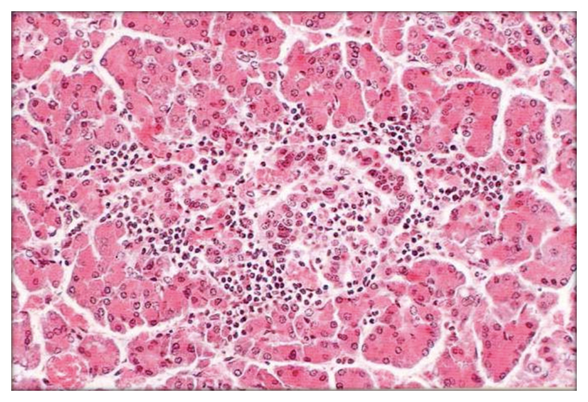 Diabetes mellitus
Diabetic Ketoacidosis
Caused by stress which may worsen the metabolic imbalance.
Plasma glucose → range from 500 to 700 mg/dL.
Characteristics caused by hyperglycemia: 
Osmotic diuresis.
Dehydration1.
Activation of the ketogenic machinery:
Insulin deficiency → excessive breakdown of adipose stores → increased FFAs → oxidized by the liver to produce ketones as a source of energy for consumption by vital organs (e.g., the brain).
The rate of ketones formation may exceed the rate at which they can be used by peripheral tissues, → ketonemia and ketonuria.
The accumulating ketones decrease blood pH, → metabolic acidosis.
Type 2 diabetes 
Combination of peripheral resistance to insulin action and relative insulin deficiency (inadequate secretory response by the pancreatic β cells).
90% to 95% of diabetic cases. Many of them are overweight.
The prevalence in children and adolescents is increasing due to the ↑ of obesity.
Dietary restriction and exercise are the first line of defense: eventually they need pharmacological intervention  to reduce hyperglycemia 
Pathogenesis 
Heterogeneous and multifactorial complex disease that involves interactions of genetics, environmental risk factors, and inflammation.
Characterized by two defects: 
Insulin resistance: decreased ability of peripheral tissues to respond to insulin. The liver, skeletal muscle, and adipose tissue.
Beta cell dysfunction: that is manifested as inadequate insulin secretion in the face of insulin resistance and hyperglycemia.
Obesity and Insulin Resistance
Central obesity (abdominal fat) is more likely to be associated with insulin resistance than is peripheral (gluteal/ subcutaneous) obesity.
Metabolic syndrome has been applied to several findings dominated by:
Visceral obesity, Insulin resistance, Glucose intolerance and Cardiovascular risk factors such as hypertension and abnormal lipid profiles.
High risk for the development of type 2 diabetes.
Rehydration is the 1st line treatment.
Diabetes mellitus
Obesity can adversely impact insulin sensitivity by:
Excess FFAs:
Increased fasting plasma FFAs decrease insulin sensitivity.
Adipokines:
Normally: leptin and adiponectin decrease blood glucose, 
by increasing the insulin sensitivity in the peripheral tissues.
Obesity: Adiponectin levels are decreased contributing to 
insulin resistance.
Inflammation:
Excess FFAs within macrophages and beta cells can activate the inflammasome, a multiprotein cytoplasmic complex that leads to secretion of the interleukin , and other cytokines promote insulin resistance.
Morphology
Amyloid replacement of islets in long-standing type 2:
deposition of pink, amorphous material. 
Fibrosis at advanced stages.
Hyperosmolar Nonketotic Coma
Severe dehydration resulting from sustained osmotic diuresis and urinary fluid loss due to chronic hyperglycemia.
Seen in older adult diabetic who is disabled by a stroke or an infection and is unable to maintain adequate water intake.
Monogenic Forms of Diabetes
Type 1 and type 2 diabetes are genetically complex, not single-gene mutation.
Monogenic forms of diabetes: result from loss of function mutations within a single gene.
Causes: primary defects in beta cell function and insulin receptor signaling.
Classified based on age of onset:
Neonatal period: congenital early onset diabetes.
Before 25 years of age: maturity onset diabetes of the young (MODY).
Gestational diabetes
Pregnancy is a “diabetogenic” state in which the hormones causes insulin resistance. In some euglycemic pregnant women this can give rise to gestational diabetes. Could also overt to DM type 2 later in life
Increases the risk for stillbirth and congenital malformations in the fetus.
Fetal overgrowth (macrosomia) occurs because maternal hyperglycemia can induce compensatory secretion of insulin-like growth factors in the fetus.
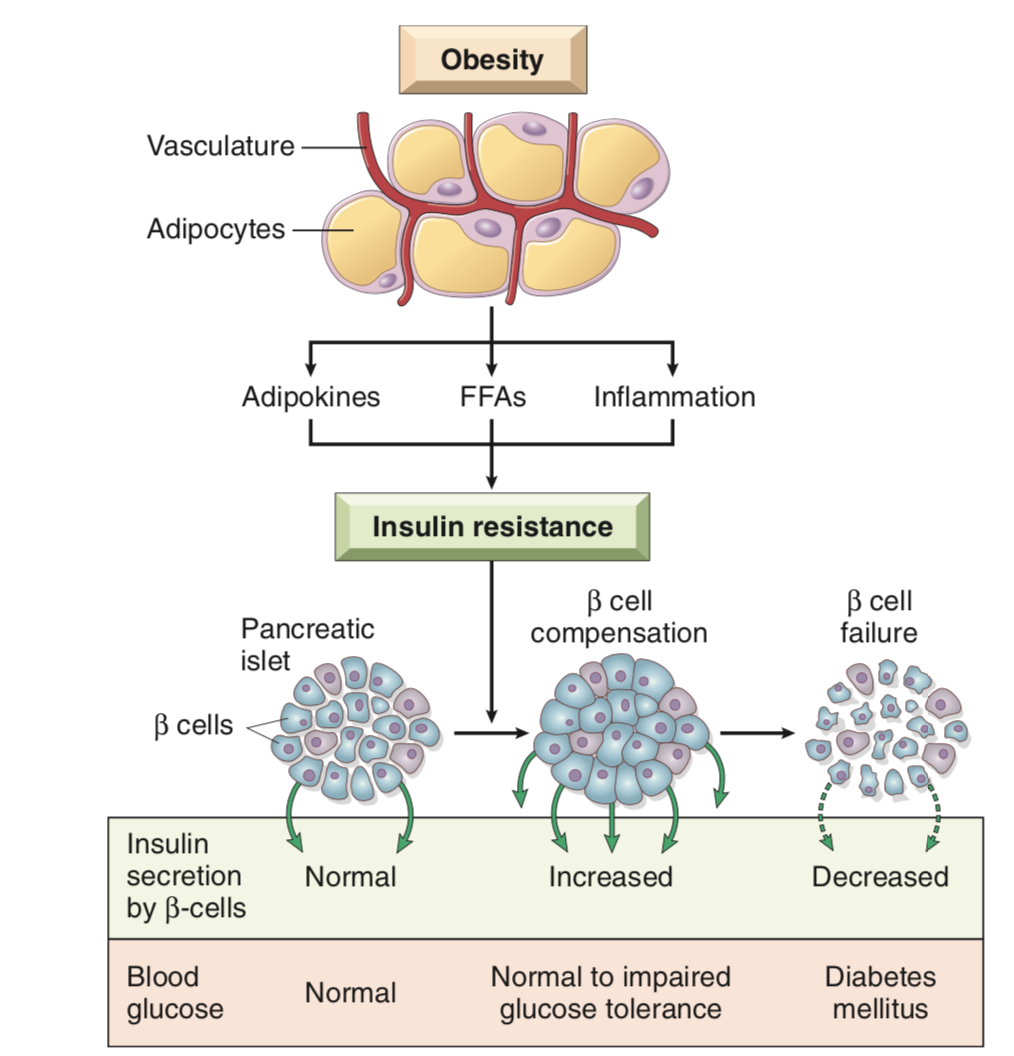 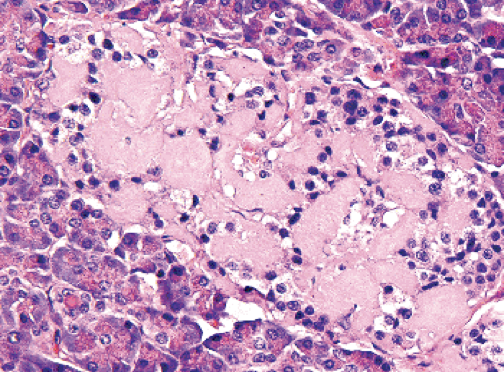 Chronic Complications of Diabetes
1- Macrovascular complications
Atherosclerosis of the Aorta and large and medium-sized arteries.
Coronary arteries: MI caused by atherosclerosis of the coronary arteries, is the most common causes of death in diabetics.
Large Renal Arteries: also exhibit severe atherosclerosis, but most renal damage is in the glomeruli and microcirculation.
Gangrene of the lower extremities, due to advanced vascular disease.
Morphology
Hyaline arteriosclerosis: an amorphous, hyaline thickening of the wall of the arterioles, casing narrowing of the lumen.
Associate with hypertension.
It is more common and more severe in diabetics than non diabetics.
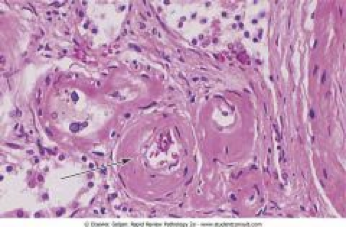 2- Microvascular complications
Diffuse thickening of basement membranes of vessels
Mostly seen in skin, skeletal muscles, retina, glomeruli, and renal medulla.
Underlies the development of diabetic nephropathy, retinopathy, and neuropathy.
The basal lamina is markedly thickened by concentric layers of hyaline material composed mainly of type 4 collagen.
Despite increased thickness it is more leaky to plasma proteins.
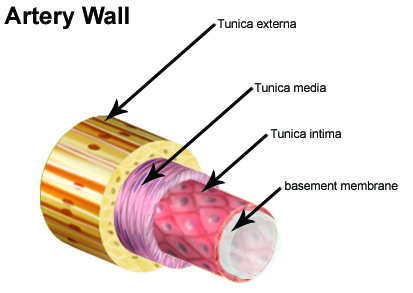 3- Nephropathy
Glomerular lesion:
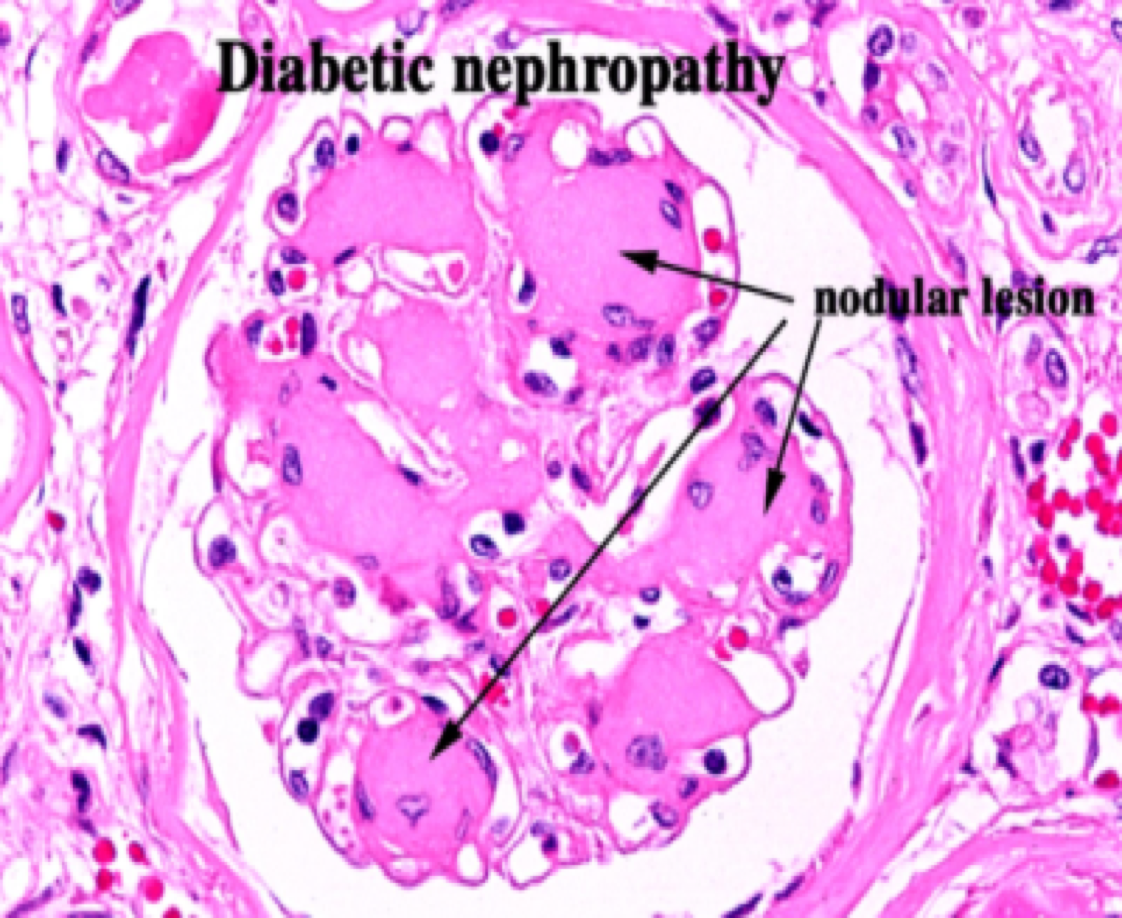 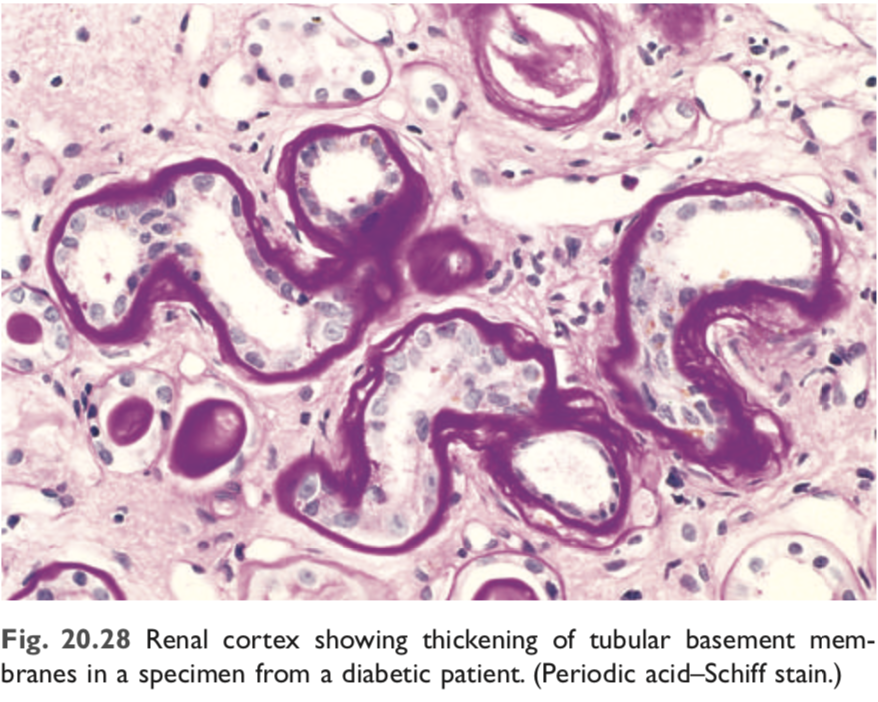 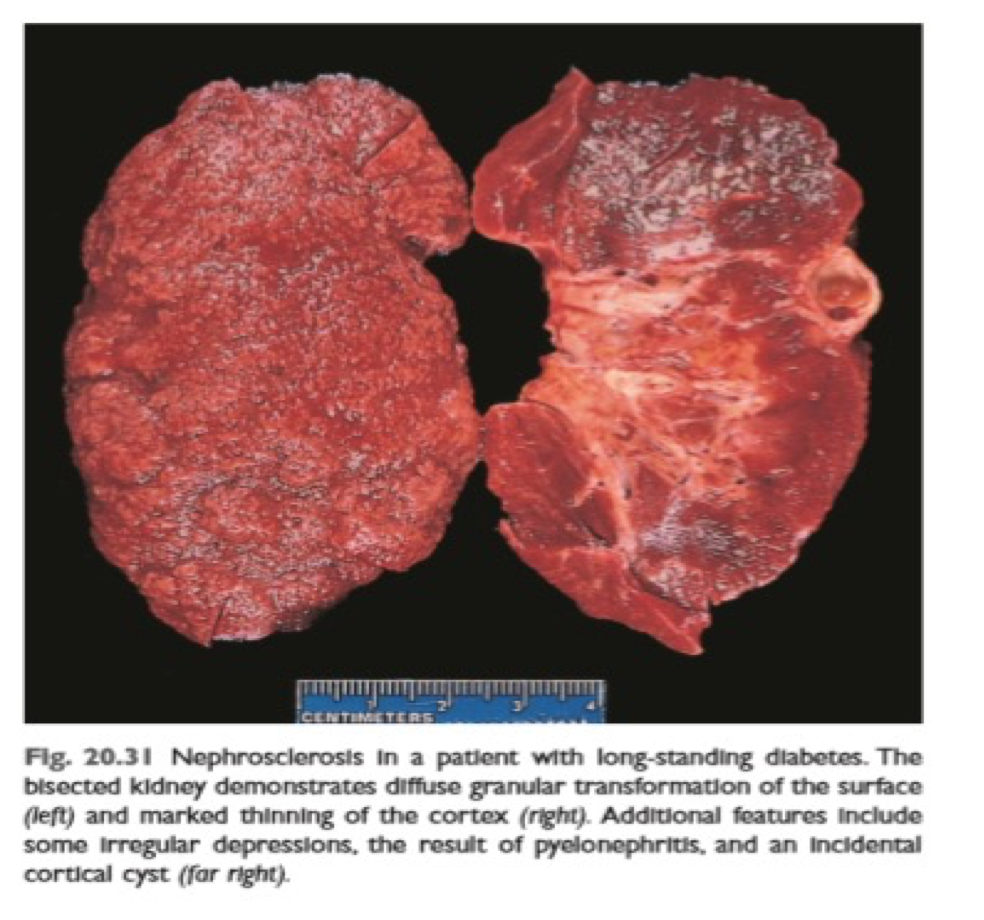 Both diffuse and nodular glomerulosclerosis induce enough ischemia to causing scarring, indicated by finely granular-appearing cortical surface.
Renal Failure is the second cause of death from diabetes.
Chronic Complications of Diabetes
Arteriosclerosis: of the renal arteries.
Pyelonephritis: acute or chronic inflammation of the kidney.
Usually start with the interstitial tissue then spread to tubules.
More common and severe in diabetics than non diabetics.
Necrotizing papillitis: a more severe involvement, causing necrosis of the papilli; is more prevalent in diabetics.
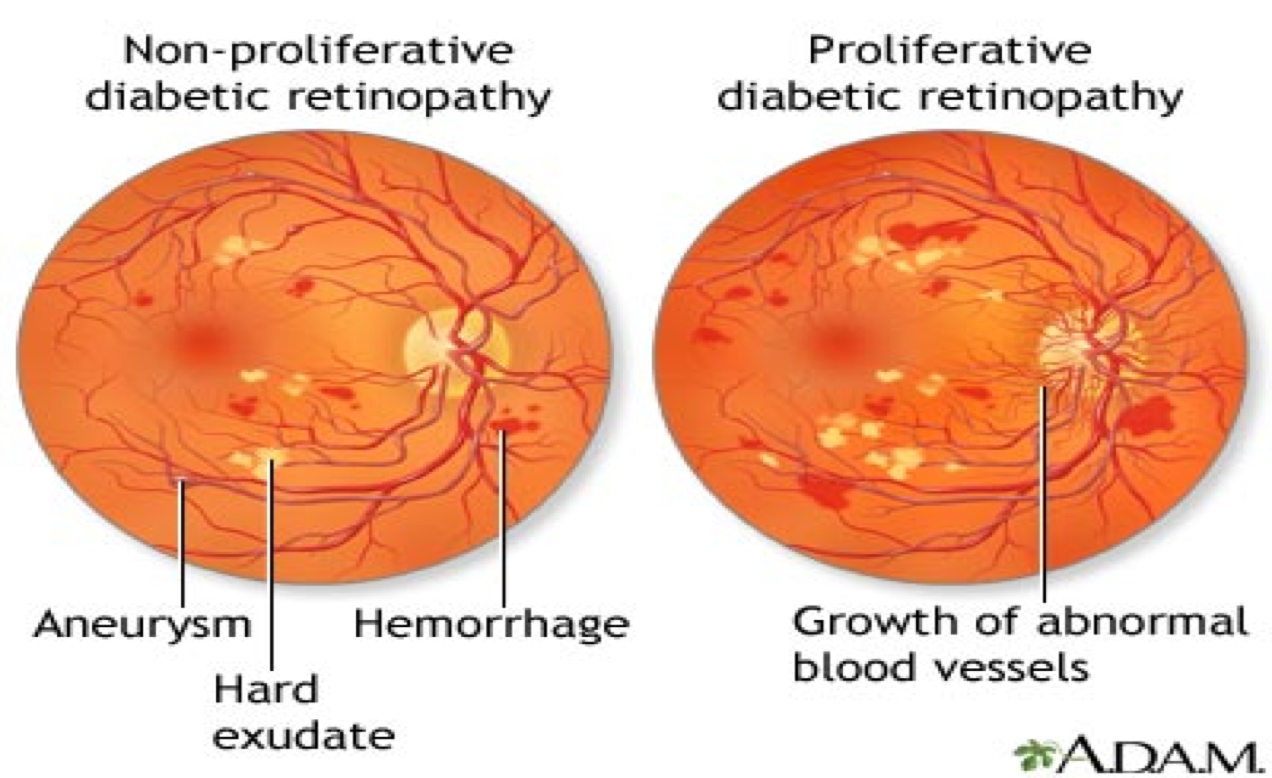 4- Ocular Complications
Could be retinopathy cataract formation, or glaucoma.
Morphology
Nonproliferative retinopathy:
Hemorrhage
Retinal exudate (cotton wool sots) can be: Soft → microangiopathy or Hard → deposits of plasma proteins and lipids.
Microaneurysm: discrete saccular dilations or choroidal capillaries, appear as red spots on ophthalmoscopes.
Microangiopathy: thickening of retinal capillaries. 
Proliferative retinopathy: neovascularization and fibrosis
Leading to blindness, especially if it involves the macula. 
And cause retinal detachment.
5- Diabetic neuropathy
Peripheral, symmetric neuropathy: affecting the motor and sensory function of lower extremities. (most common form of neuropathy)
Autonomic neuropathy: disturbance in bowel and bladder functions
Diabetic mononeuropathy: sudden foot drop or wrist drop.
Microvasculopathy of small vessels contribute to these disorders.
6- Infections
Diabetics are more susceptible to infection (5% of diabetes-related death)
Bacterial and fungal infection occur in poorly controlled hyperglycemic patients 
Renal papillary necrosis: could occur due to bladder infection
Mucormycosis: in poorly controlled diabetes 
Fungal infection tends originate in nasopharynx or paranasal sinus
Spread to orbit cavity and brain
In patient with diabetic neuropathy: trivial infection to the toe may be the first in a long succession of complications (bacteremia, pneumonia, gangrene) that may lead to death
Summary
Quiz
1) An infant is born following premature delivery. Multiple external congenital anomalies are noted. The infant exhibits a seizure soon after birth. The blood glucose is 19 mg/dL. Which of the following maternal diseases is the most likely cause for the observed findings in this infant?
A- Cystic fibrosis
B- Diabetes mellitus, type 2
C- Gestational diabetes
D- Maturity onset diabetes of the young

2) A 50-year-old man has had a nonhealing ulcer on the bottom of his foot for 2 months. On examination, the 2-cm ulcer overlies the right first metatarsal head. There is reduced sensation to pinprick in his feet. His visual acuity is reduced bilaterally. Laboratory studies show serum creatinine is 2.9 mg/dL. Which of the following laboratory test findings is he most likely to have?
A- Glucosuria
B- Hypoalbuminemia
C- Hypokalemia 
D- Uricosuria

3) During M​id Morning, blood glucose levels fall and stimulate the secretion of which hormone?
A-  PTH
B-  Insulin
C-  Glycogen
D-  Glucagon

​4) the risk factors for type 1 diabetes mellitus include:
A-  All of the options listed are correct.
B-  family history
C-  viral infection
D-  being overweight
5) A 35 year old patient comes to your clinic with newly diagnosed diabetes. Lab tests reveal no C-peptide in her blood. She has lost a lot of weight recently, despite the fact that she has been eating a lot. This patient has:
A- adult-onset diabetes
B- type 2 diabetes
C- type 1 diabetes
D- need more info

6) which of the following organism infection is highly predisposing to Diabetes mellitus?
A- human immunodeficiency virus (HIV)
B- coxsackie B virus
C- cytomegalovirus
D- B & C

7) Khalid, a 68 year-old civil engineer. BMI: 35, he has a history of poorly controlled DM over the last 20 years. 2 days ago he died of a stroke affected the brainstem. What is suspected to see in pancreatic islets of Langerhans:
A- Beta cells destruction by autoantibodies
B- Insulitis
C- Islets replaced by Amyloid pink amorphous material
D- nodular mesangial sclerosis

8) What are the genes involved in developing diabetes type 1?
A- HLA-DR3.
B- HLA-DR14.
C- HLA-DR7.
D-  A&C
1- C
2- A
3- D
4- C
5- C
6- D
7- C
8- A
Special thanks to 
            Alwaleed Alsaleh